MVS-6520/6530/3000ニカルブロック
ICP Panel Troubleshooting
2012.11  PSG CCS Dept.1
Possible Trouble (boot sequence)
check points to identify a factor.
This order corresponds to sequence of panel behavior.
A problem that we faced during development.
Identified causes
CA-86 boot sequence check
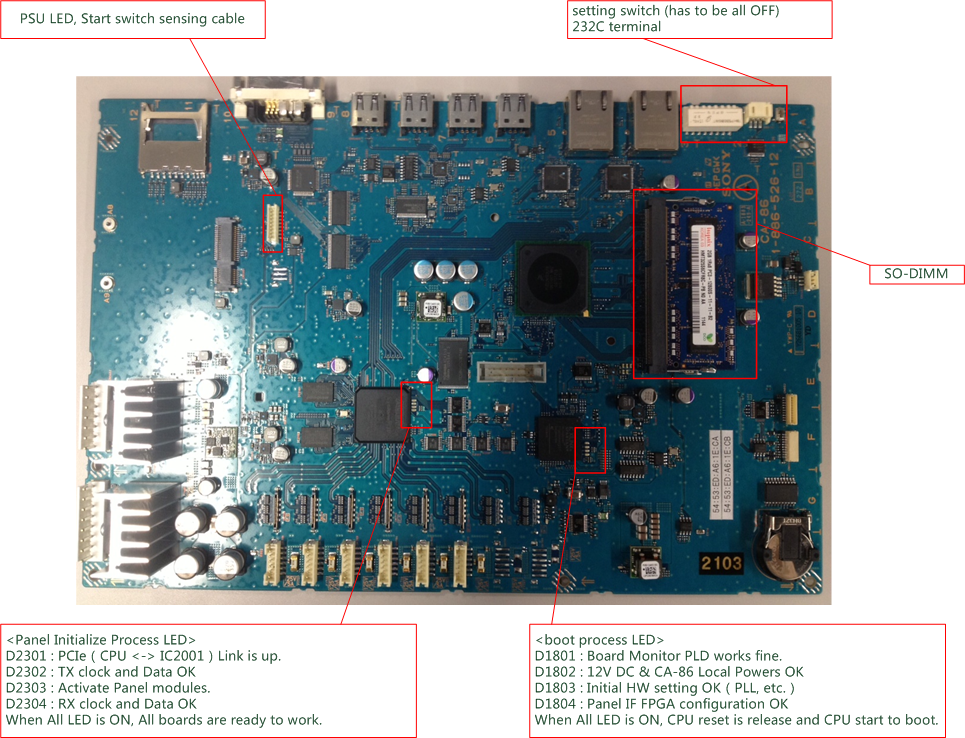 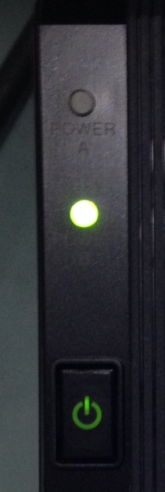 Possible Trouble (Ethernet)
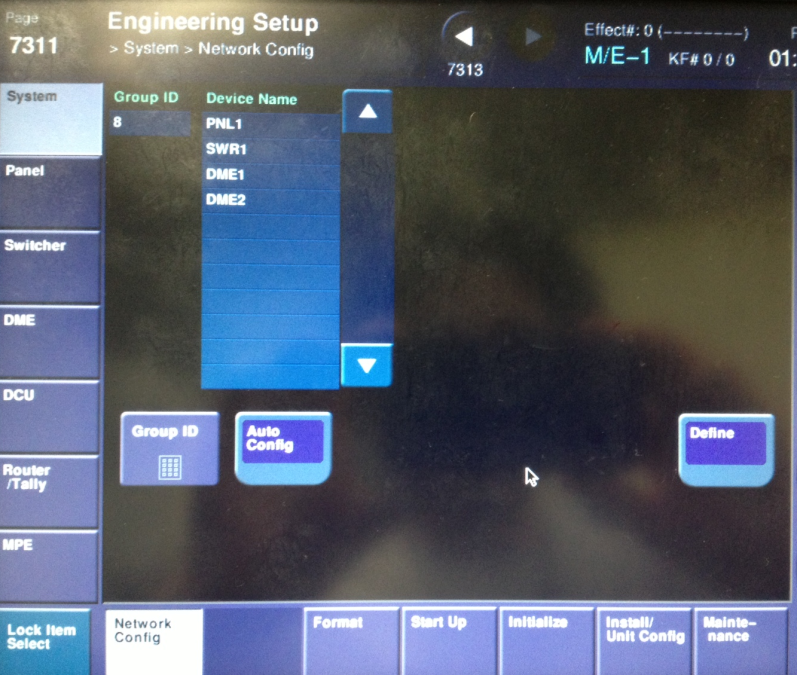 [note] Reset and redefinition of group ID   
reconfigure IP address of ICP.
Possible Trouble (display devices)
Possible Trouble (scan devices)
Possible Trouble (version up)
Try again until the package is successfully installed without turning power OFF.
< in the case of destruction of data > 
u-boot : impossible to recover by usual operation  -> need factory inspection
             （Low-potential because this area is read only）
Linux / application : turn off / on AC switch, and recover software  runs.
PANEL IF FPGA :  impossible to recover by usual operation 
             （replace IC2004 with new  parts 6-720-361-01）
PANEL DEVICE : turn off / on AC switch, and try again.
memory devices (CA-86)
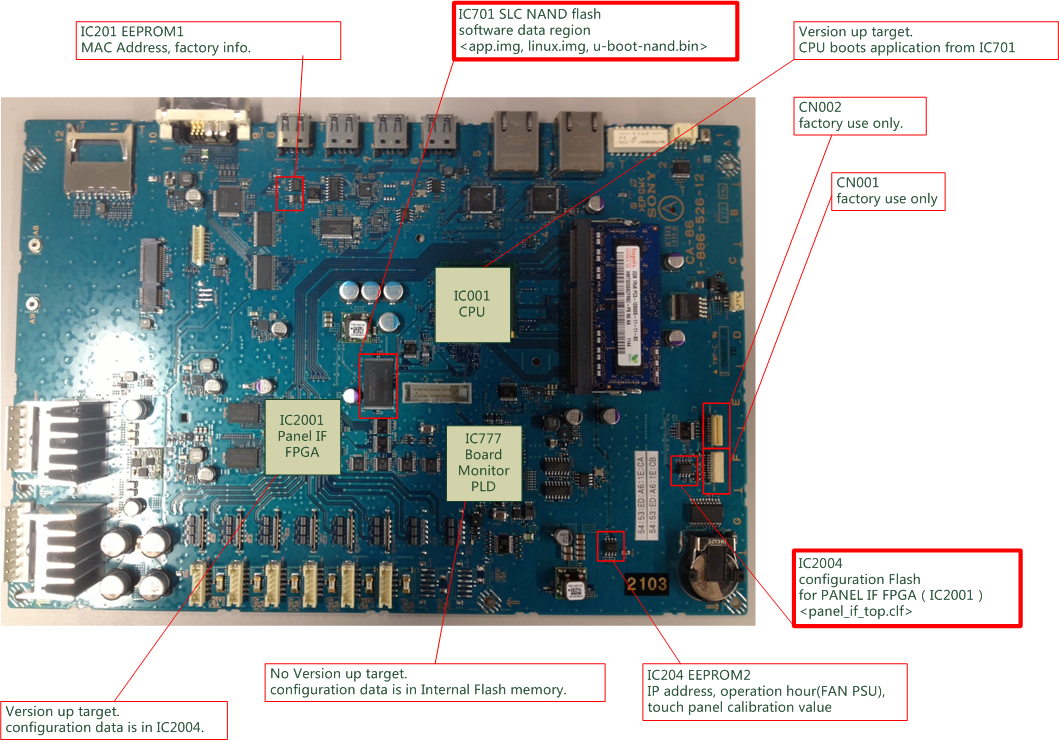 memory devices (KY-xxx)
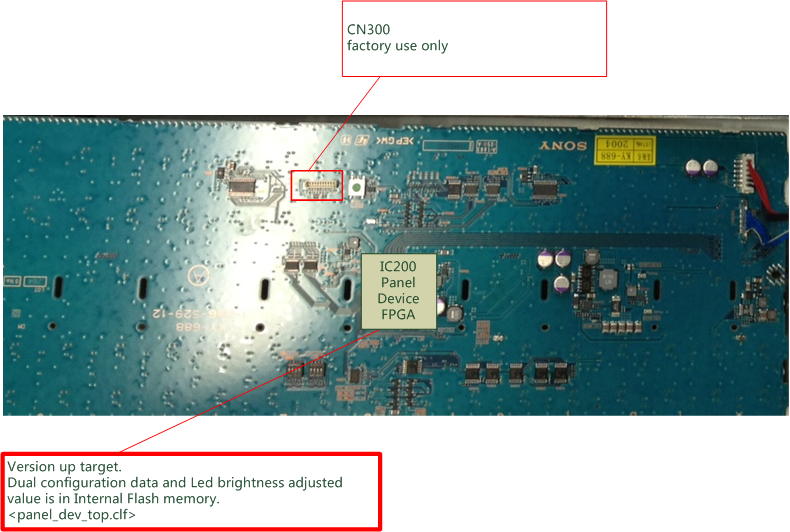 recover software
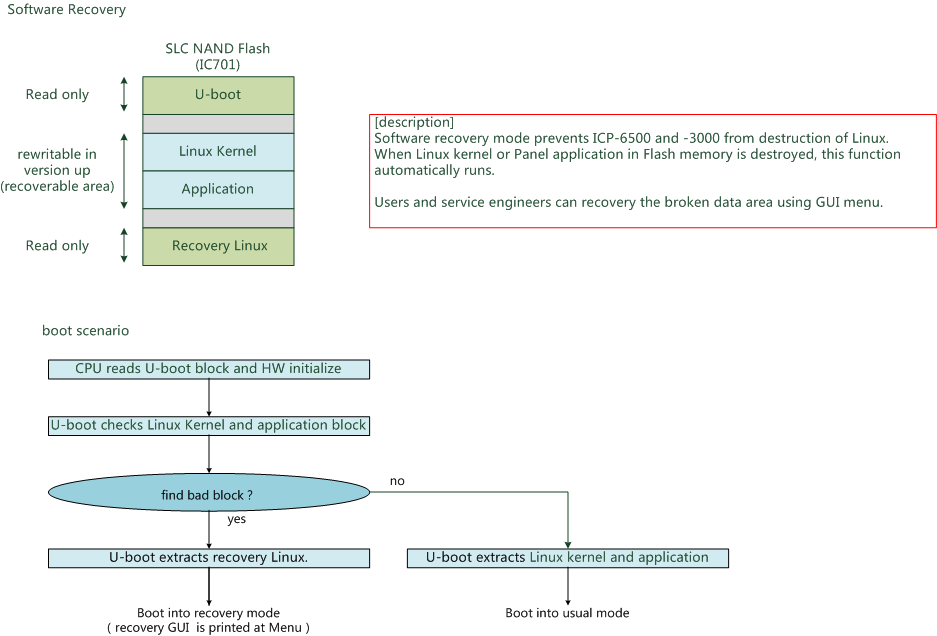 Possible Trouble (others)
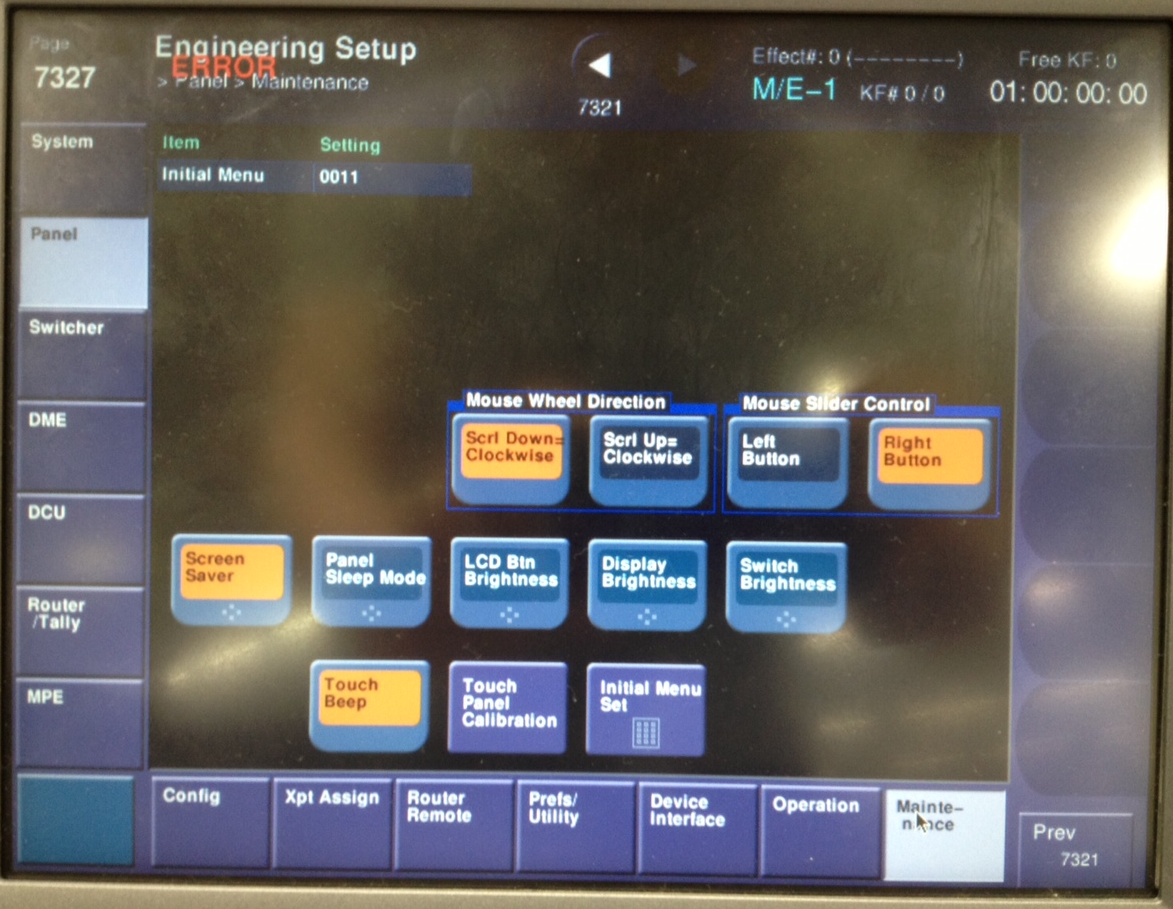 <brightness setting>
we recommend to set lower brightness for long service life.
<panel sleep mode>
After a certain period of latest operation, ICP panel goes to the lowest brightness(1).